Dotychczasowe efekty wdrażania RPO WL z uwzględnieniem zasady równości szans i niedyskryminacji
1
Stan wdrażania RPO WL w WUP w Lublinie
2
Wskaźniki realizacji celu Działanie 9.1 Aktywizacja zawodowa
Wskaźniki realizacji celu
Wartość osiągnięta na podstawie wniosków o płatność oraz danych dotyczących uczestników projektów.


Liczba osób pracujących, łącznie z prowadzącymi działalność na własny rachunek, po opuszczeniu programu – 739 osób.

Liczba osób, które uzyskały kwalifikacje po opuszczeniu programu – 1551 osób.
3
Wskaźniki produktu Działanie 9.1 Aktywizacja zawodowa
Wartość osiągnięta na podstawie wniosków o płatność oraz danych dotyczących uczestników projektów.

Liczba osób bezrobotnych, w tym długotrwale bezrobotnych, objętych wsparciem w programie – 2 275 osób.
Liczba osób bezrobotnych, w tym długotrwale bezrobotnych, objętych wsparciem w programie – 10 362 osoby ( W ramach Działania 9.2 )
Liczba osób długotrwale bezrobotnych objętych wsparciem w programie – 1 431 osób.
Liczba osób biernych zawodowo objętych wsparciem w programie – 234 osób.
4
Wskaźniki produktu Działanie 9.1 Aktywizacja zawodowa
Wartość osiągnięta na podstawie wniosków o płatność oraz danych dotyczących uczestników projektów.
Liczba osób z niepełnosprawnościami objętych wsparciem w programie – 711 osób.
Liczba osób w wieku 50 lat i więcej objętych wsparciem w programie – 839 osób.
Liczba osób o niskich kwalifikacjach objętych wsparciem w programie – 2001 osób.
Liczba osób odchodzących z rolnictwa objętych wsparciem w programie – 310 osób.
5
Wskaźniki produktu Działanie 11.1 Włączenie społeczne
Wartość osiągnięta na podstawie wniosków o płatność oraz danych dotyczących uczestników projektów.

Liczba osób zagrożonych ubóstwem lub wykluczeniem społecznym objętych wsparciem w programie – 1551 osób.

Liczba osób z niepełnosprawnościami objętych wsparciem w programie – 843 osoby.
6
Koncepcja uniwersalnego projektowania
Projektowanie produktów, środowiska, programów i usług w taki sposób, by były użyteczne dla wszystkich, w możliwie największym stopniu, bez potrzeby adaptacji lub specjalistycznego projektowania.

Jest to taki sposób projektowania produktów, środowiska, programów i usług, aby służyły jak największej liczbie osób, w tym seniorom, matkom i ojcom z wózkami dziecięcymi i wszystkim tym, którzy mają różne potrzeby funkcjonalne, wynikające np. z otyłości, kontuzji na stoku, ciąży czy z okazałego wzrostu.

Uniwersalne projektowanie nie wyklucza możliwości zapewniania dodatkowych udogodnień dla szczególnych grup osób z niepełnosprawnościami, jeżeli jest to potrzebne.
7
Mechanizm racjonalnych usprawnień


„W odniesieniu do projektów realizowanych ze środków EFS czy EFRR i FS oznacza to możliwość finansowania specyficznych usług dostosowawczych lub oddziaływania na szeroko pojętą infrastrukturę, nieprzewidzianych z góry we wniosku o dofinansowanie projektu, lecz uruchamianych wraz z pojawieniem się w projekcie (w charakterze uczestnika lub personelu) osoby z niepełnosprawnością.”
8
„W projektach dedykowanych, w tym zorientowanych wyłącznie lub przede wszystkim na osoby z niepełnosprawnościami (np. osoby z niepełnosprawnościami sprzężonymi) oraz projektach skierowanych do zamkniętej grupy uczestników (np. dzieci określonego ośrodka wychowania przedszkolnego), wydatki na sfinansowanie mechanizmu racjonalnych usprawnień mogą być wskazane we wniosku o dofinansowanie projektu”.
9
Należy pamiętać o zapewnieniu jego dostępności dla osób z niepełnosprawnościami:

na etapie planowania projektów – charakterystyka grupy docelowej, analiza potrzeb, planowanie zadań, określenie celów, wrażliwy budżet,
na etapie realizacji projektu – rekrutacji, informacji i promocji, działania/usługi, produkty.
10
Grupa docelowa
Przy opisie grupy docelowej należy zdiagnozować bariery utrudniające lub uniemożliwiające udział w projekcie osobom z niepełnosprawnościami. Warto też zwrócić uwagę na specyficzne potrzeby osób z niepełnosprawnością.

Jeśli projekt jest dedykowany lub zakłada udział osób z niepełnosprawnościami należy pamiętać, że różnorodność w obrębie niepełnosprawności implikuje wielość typów potrzeb osób z niepełnosprawnościami.
11
Analiza barier i specyficznych potrzeb
Barierami utrudniającymi dostęp do projektu mogą być: 
brak świadomości na temat potrzeb osób z różnymi rodzajami niepełnosprawności (inne potrzeby mają osoby z niepełnosprawnością motoryczną, inne osoby niewidome czy niesłyszące, a jeszcze inne osoby z niepełnosprawnością intelektualną), 
brak dostępności, w szczególności do transportu, przestrzeni publicznej i budynków (np. brak podjazdów, wind, sygnalizacji dźwiękowej dla osób niewidzących itp.), 
brak dostępności materiałów dydaktycznych, zasobów cyfrowych (np. strony internetowe i usługi internetowe np. e-learning niedostosowane do potrzeb osób niewidzących i niedowidzących), niektórych środków masowego przekazu przez konkretne grupy osób z niepełnosprawnościami (np. radio dla osób niesłyszących).
12
Rekrutacja - realizacja
Rekrutacja uczestników projektu powinna zostać przeprowadzona w sposób umożliwiający wzięcie udziału w projekcie każdej zainteresowanej osobie.
Informacja o rekrutacji- zapewnienie dostępnego przekazu, odpowiednie zaprojektowanie materiałów informacyjno-promocyjnych, dostępność treści zamieszczanych w Internecie
Wiadomości o projekcie powinny być zamieszczane na stronach/portalach internetowych, z których korzystają osoby z niepełnosprawnościami.
Zagwarantowanie dostępności spotkań rekrutacyjnych.
Dostępność formularzy zgłoszeniowych.
13
Opis zadań i produkty
Zaplanowanie działań niwelujących nierówności ze względu na niepełnosprawność.

Działania zindywidualizowane – zróżnicowany sposób świadczenia wsparcia, umożliwiający dostosowanie go do indywidualnych potrzeb i możliwości uczestników projektu – działania wynikające z przeprowadzonej analizy.

Działania powinny uwzględniać sposób świadczenia wsparcia umożliwiający pokonywanie barier dostępności.

Działania powinny zakładać kompleksowość wsparcia, umożliwiający osobom z niepełnosprawnościami nabycie umiejętności i kwalifikacji niezbędnych do poprawy ich sytuacji.
14
Wrażliwy budżet
To budżet który zapewni dostępność projektu dla osób z niepełnosprawnościami.

Zawiera koszty, które umożliwiają udział w projekcie osobom z niepełnosprawnościami.
15
! Należy pamiętać, że wszystkie zaplanowane wydatki zapewniające udział w projekcie osób z niepełnosprawnością powinny wynikać z przeprowadzonej diagnozy, wskazanych problemów i specyficznych cech oraz potrzeb grupy docelowej.

Czyli powinny spełniać kryterium zasadności i efektywności.
16
WAŻNE!
Racjonalne usprawnienia to mechanizm możliwy do uruchomienia wraz  z pojawieniem się w projekcie, w charakterze uczestnika/personelu projektu, osoby z niepełnosprawnością – w kwocie maks. 12 tys. zł na osobę. Mechanizm racjonalnych usprawnień uruchamiany jest wówczas, gdy na etapie przygotowywania projektu, nie było możliwości przygotowania założeń wsparcia adekwatnego do potrzeb wszystkich uczestników, czyli na zasadzie uniwersalnego projektowania.
17
Finansowanie i kwalifikowanie wydatków związanych z mechanizmem racjonalnych usprawnień jest możliwe w ramach zasady elastyczności budżetu projektu. Umożliwi to beneficjentom dokonywanie przesunięć środków w ramach budżetu na ten cel, w momencie pojawienia się w projekcie specjalnych potrzeb osoby lub osób z niepełnosprawnościami.
18
Przykładowy katalog wydatków związany z uniwersalnym projektowaniem i z racjonalnymi usprawnieniami, czyli finansowanie:
kosztów specjalistycznego transportu na miejsce realizacji wsparcia; 
dostosowania architektonicznego budynków niedostępnych (np. zmiana miejsca realizacji projektu; budowa tymczasowych podjazdów; montaż platform, wind, podnośników; właściwe oznakowanie budynków poprzez wprowadzanie elementów kontrastowych i wypukłych celem właściwego oznakowania dla osób niewidomych i słabowidzących itp.); 
asystenta tłumaczącego na język łatwy; 
asystenta osoby z niepełnosprawnością; 
tłumacza języka migowego lub tłumacza-przewodnika; 
przewodnika dla osoby mającej trudności w widzeniu;
19
! Przystępując do prac związanych z przygotowaniem wniosku o dofinansowanie projektu warto skorzystać z załącznika nr 1 do „Realizacja zasady równości szans i niedyskryminacji, w tym dostępności dla osób z niepełnosprawnościami”, Poradnik dla realizatorów projektów i instytucji systemu wdrażania funduszy europejskich 2014-2020.
 
Zawarte tam są wskazania dla projektodawców pozwalające sprawdzić i dokonać oceny dostępności projektu na etapie weryfikacji wniosku projektowego.
20
DZIĘKUJĘ ZA UWAGĘ
Wojewódzki Urząd Pracy w Lublinieul. Obywatelska 420-092 Lublin
www.rpo.lubelskie.pl/wup www.funduszeeuropejskie.gov.pl e-mail. punkt.konsultacyjny@wup.lublin.pl tel. 81 46 35 363
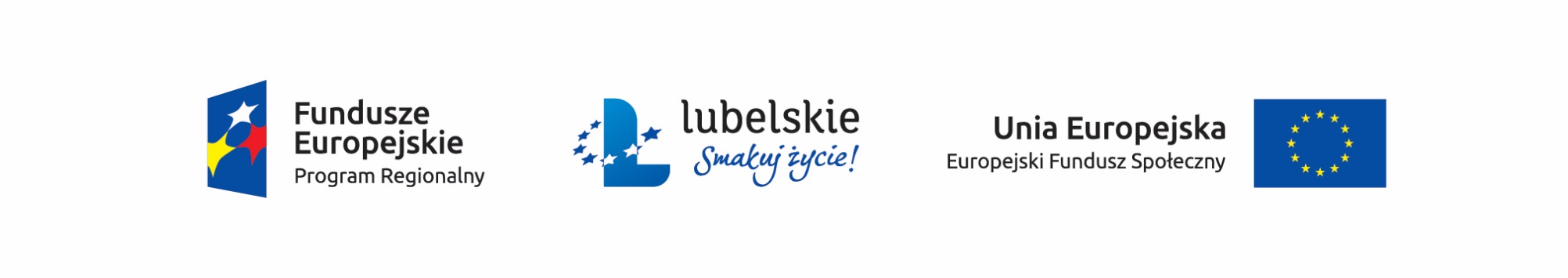 21